SOLICITUD DE PROYECTO ERASMUS+EDUCACIÓN ESCOLAR
KA122-SCH
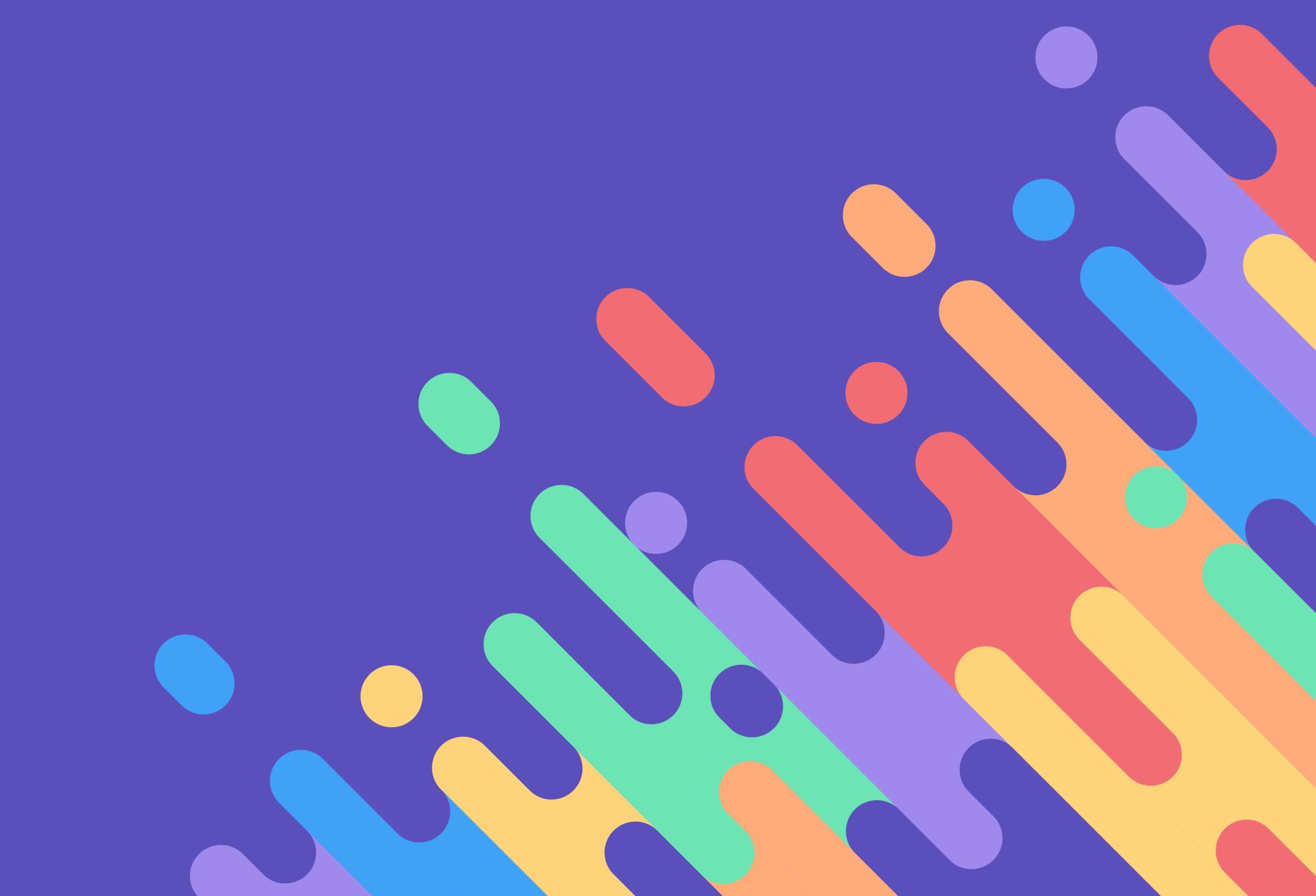 SOLICITAR OID DEL CENTRO
ANTES DE EMPEZAR
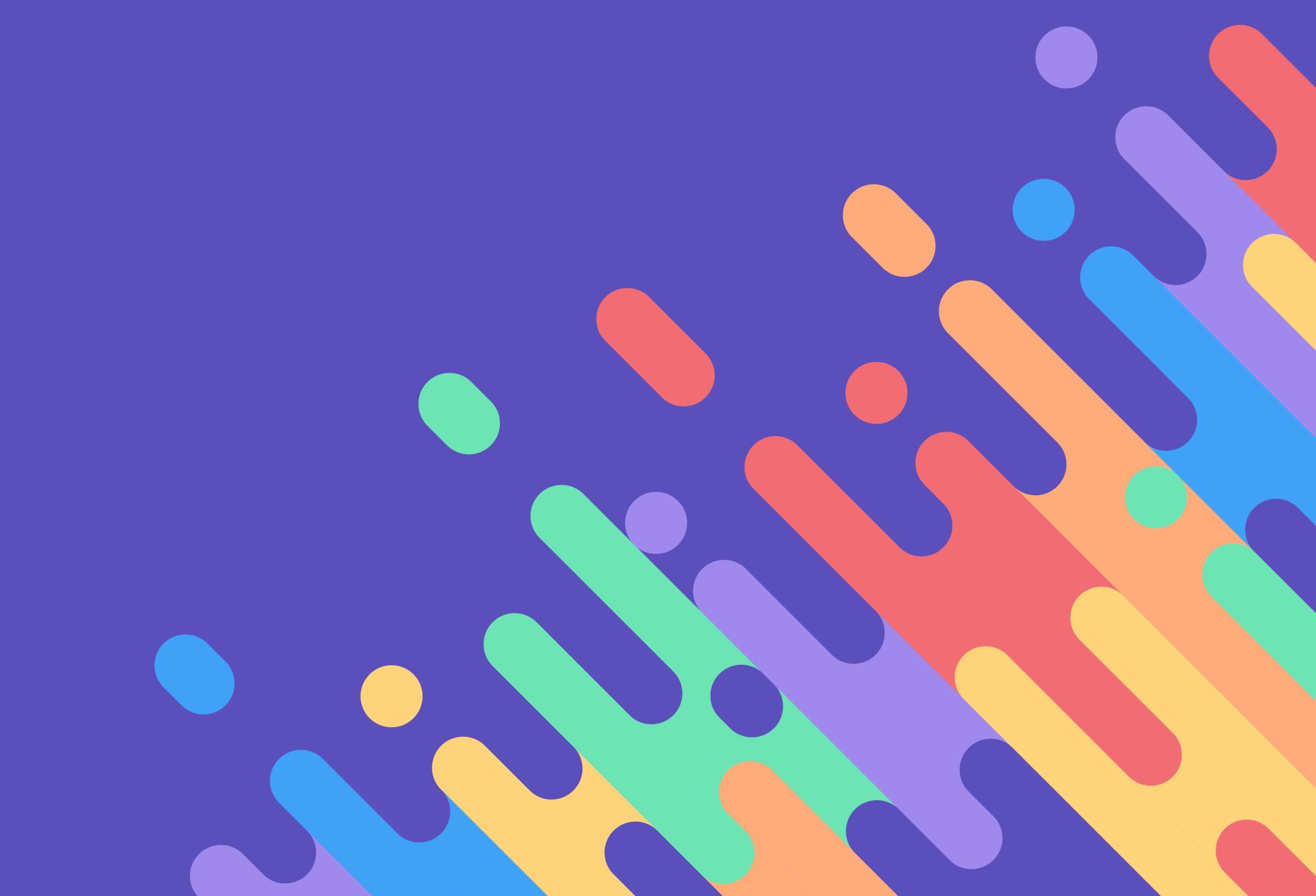 CREAR CUENTA EU LOGIN PARA EL CENTRO
ANTES DE EMPEZAR
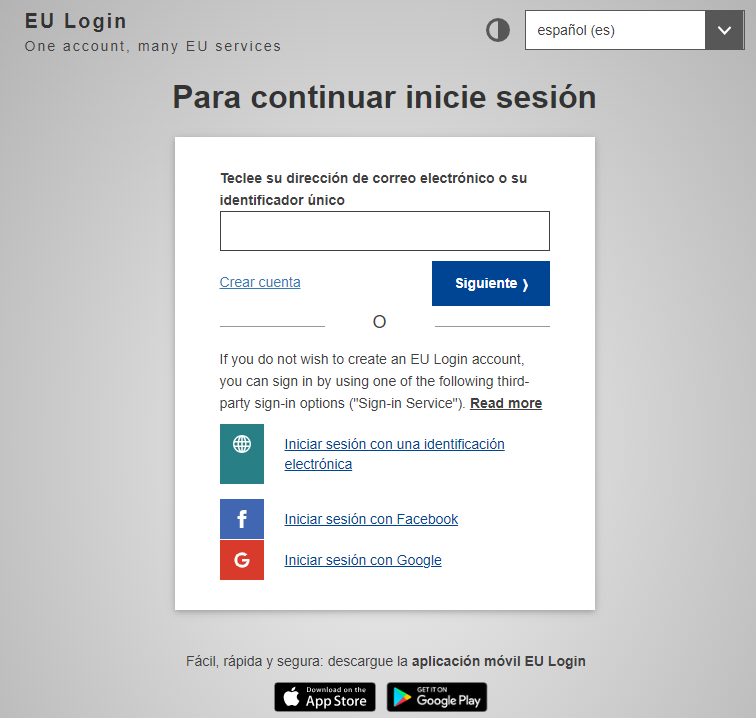 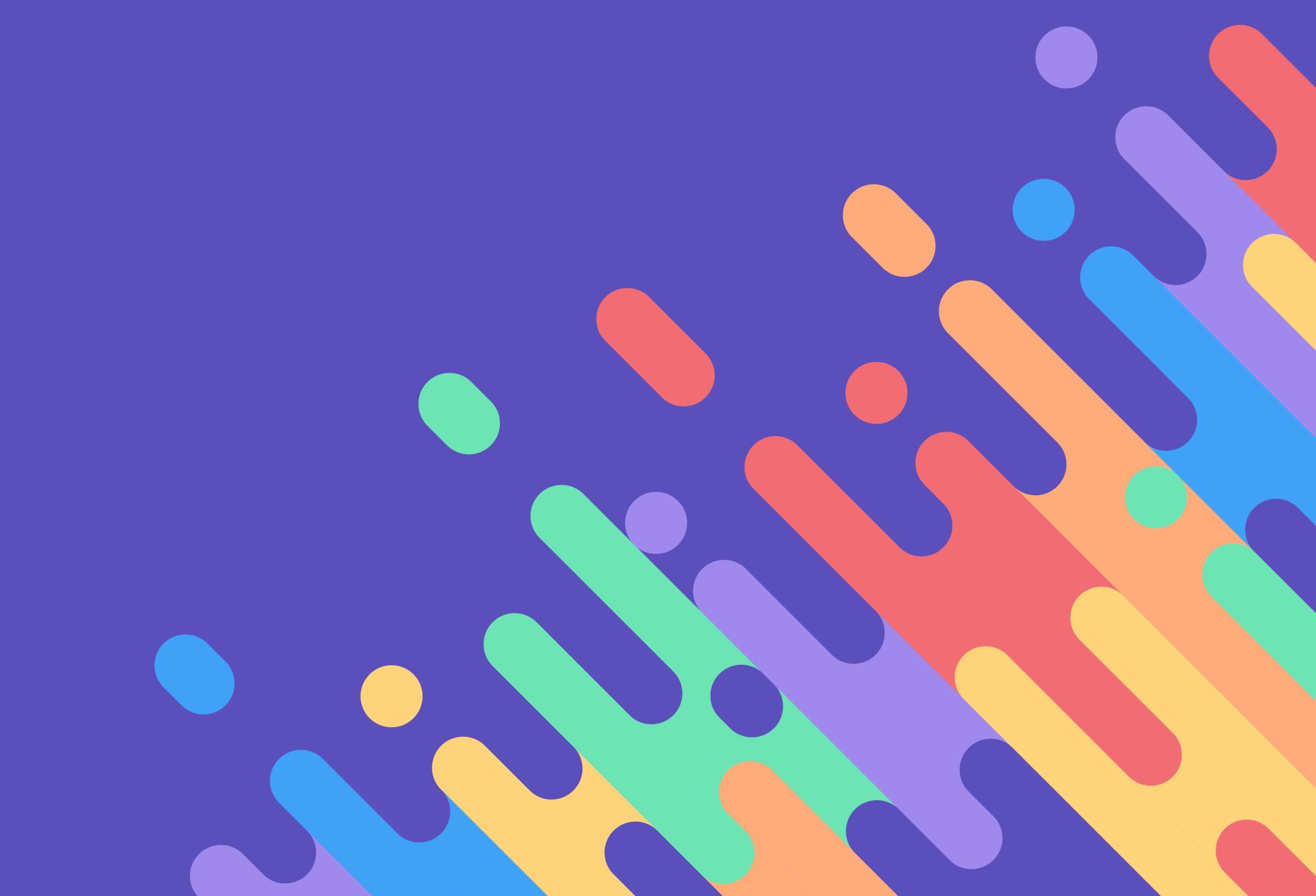 ACCESO A LA SOLICITUD
https://sepie.es/convocatoria/
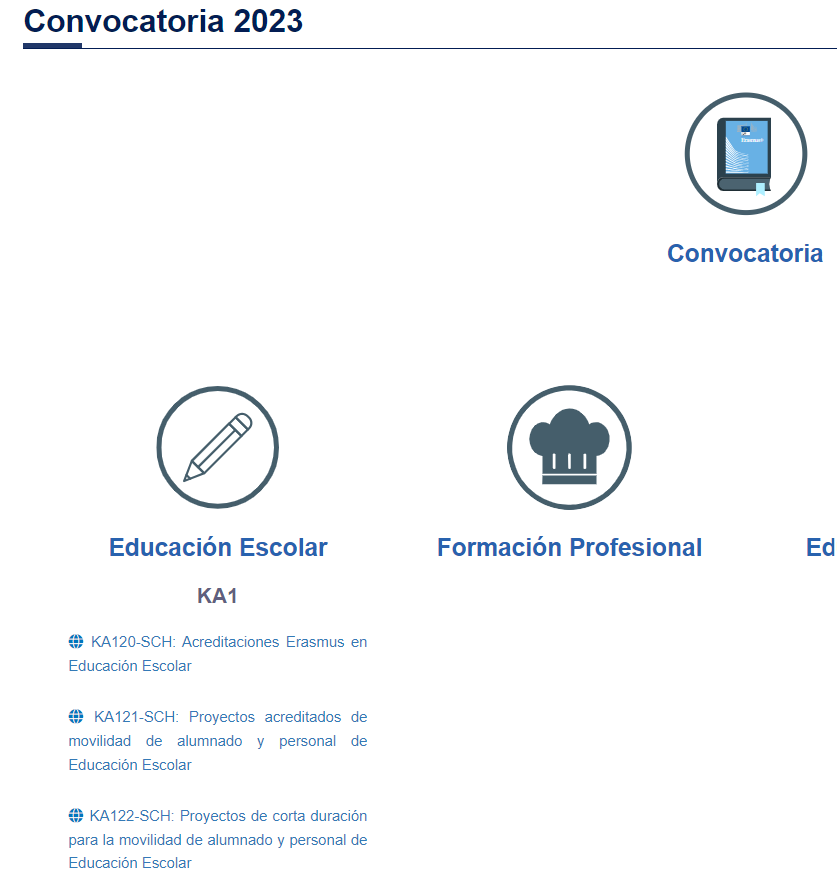 COMO EMPEZAR LA SOLICITUD
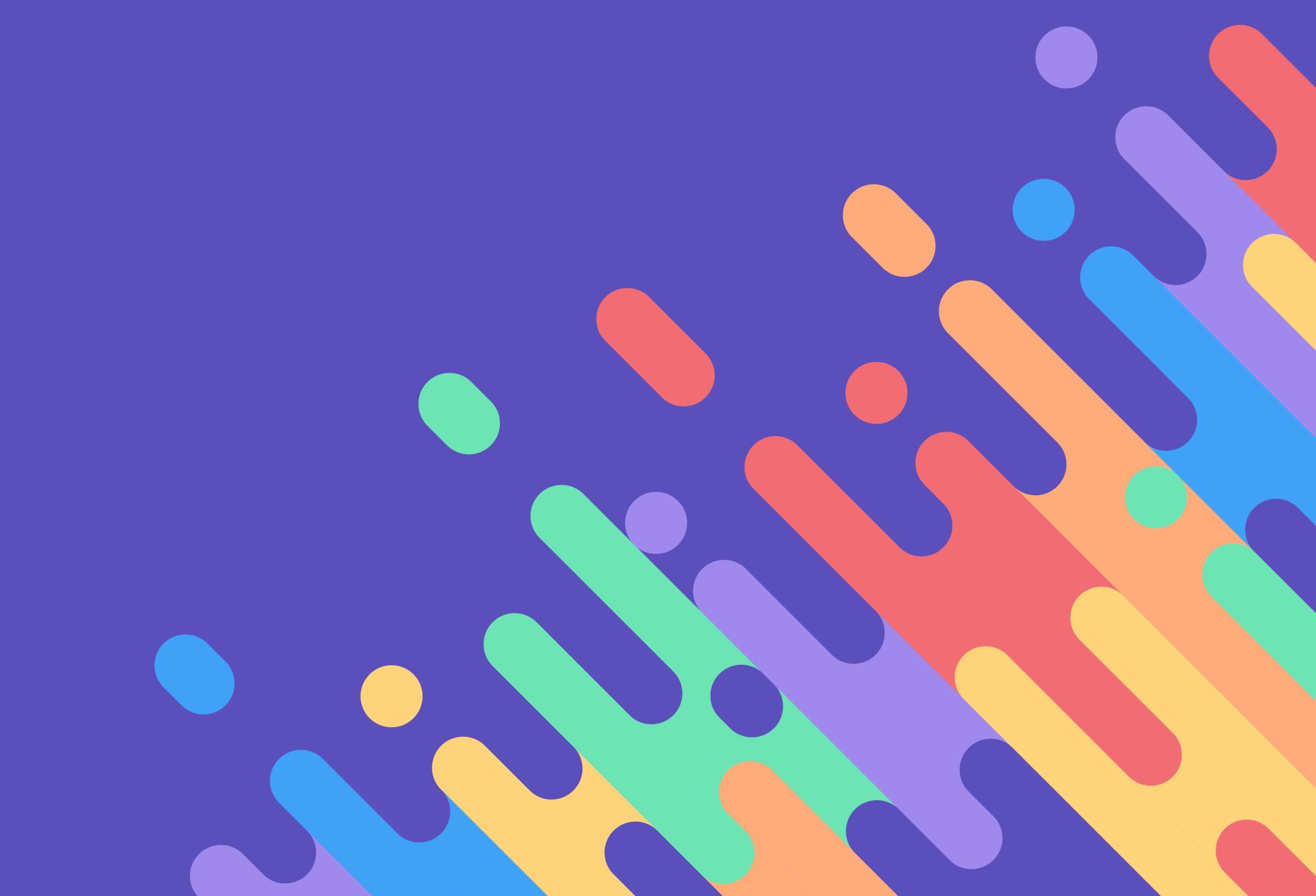 ACCESO A LA SOLICITUD
https://sepie.es/convocatoria/
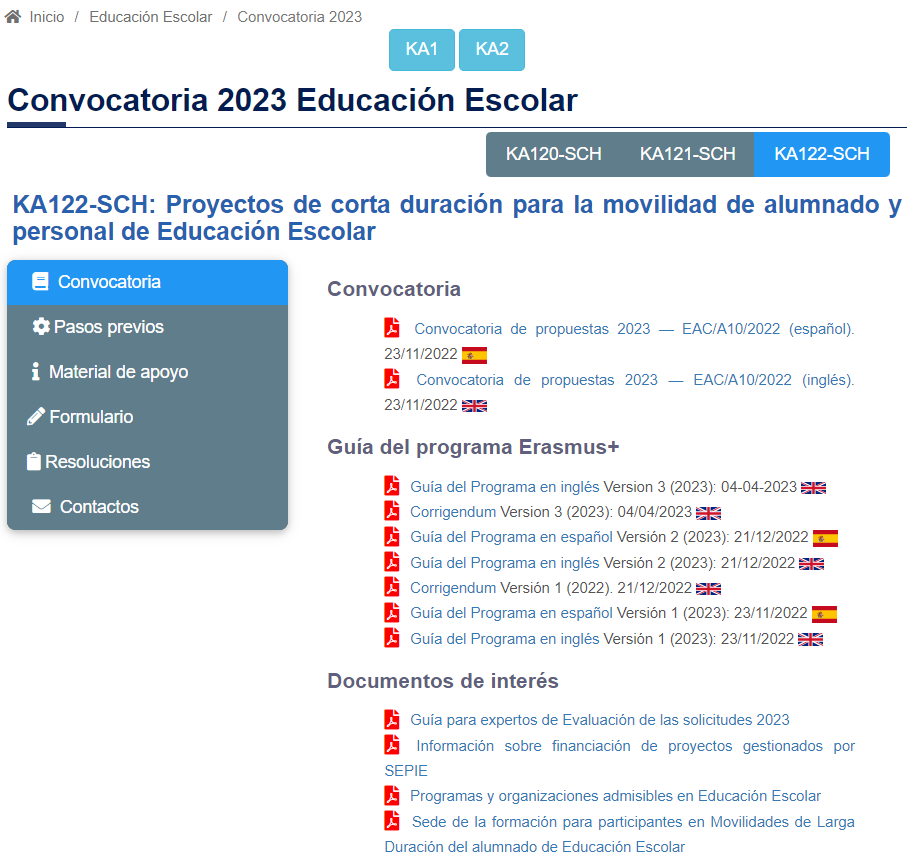 COMO EMPEZAR LA SOLICITUD
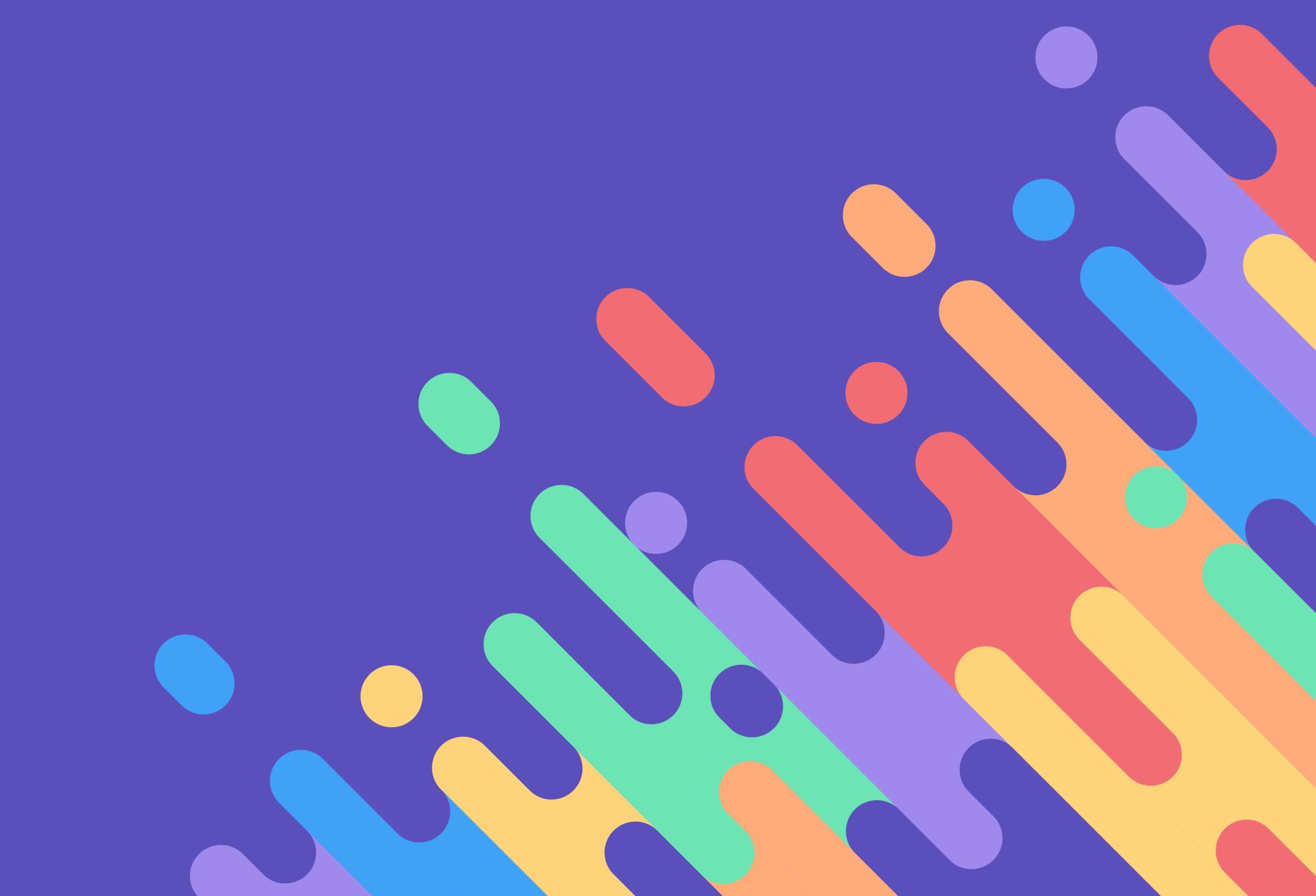 ACCESO A LA SOLICITUD
https://sepie.es/convocatoria/
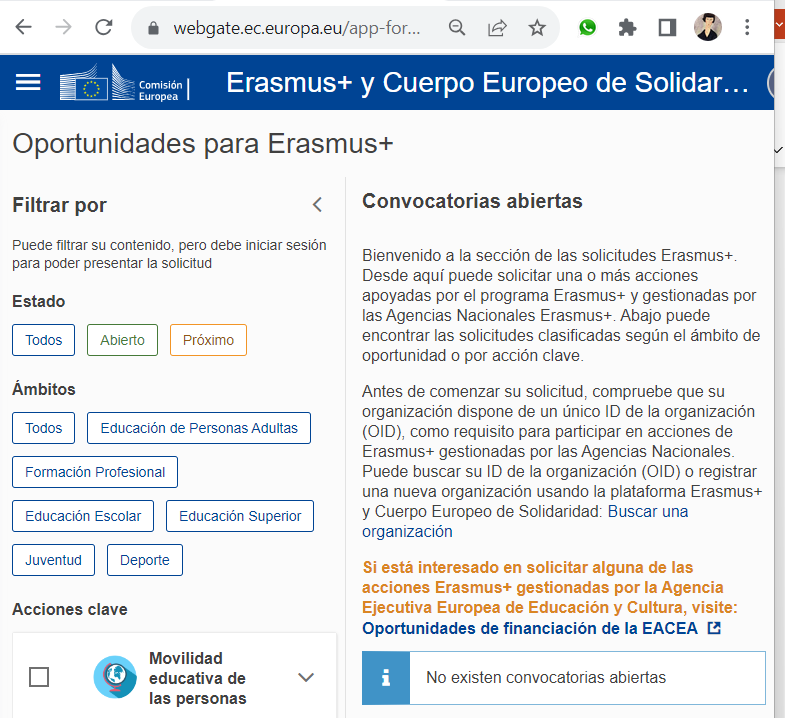 COMO EMPEZAR LA SOLICITUD
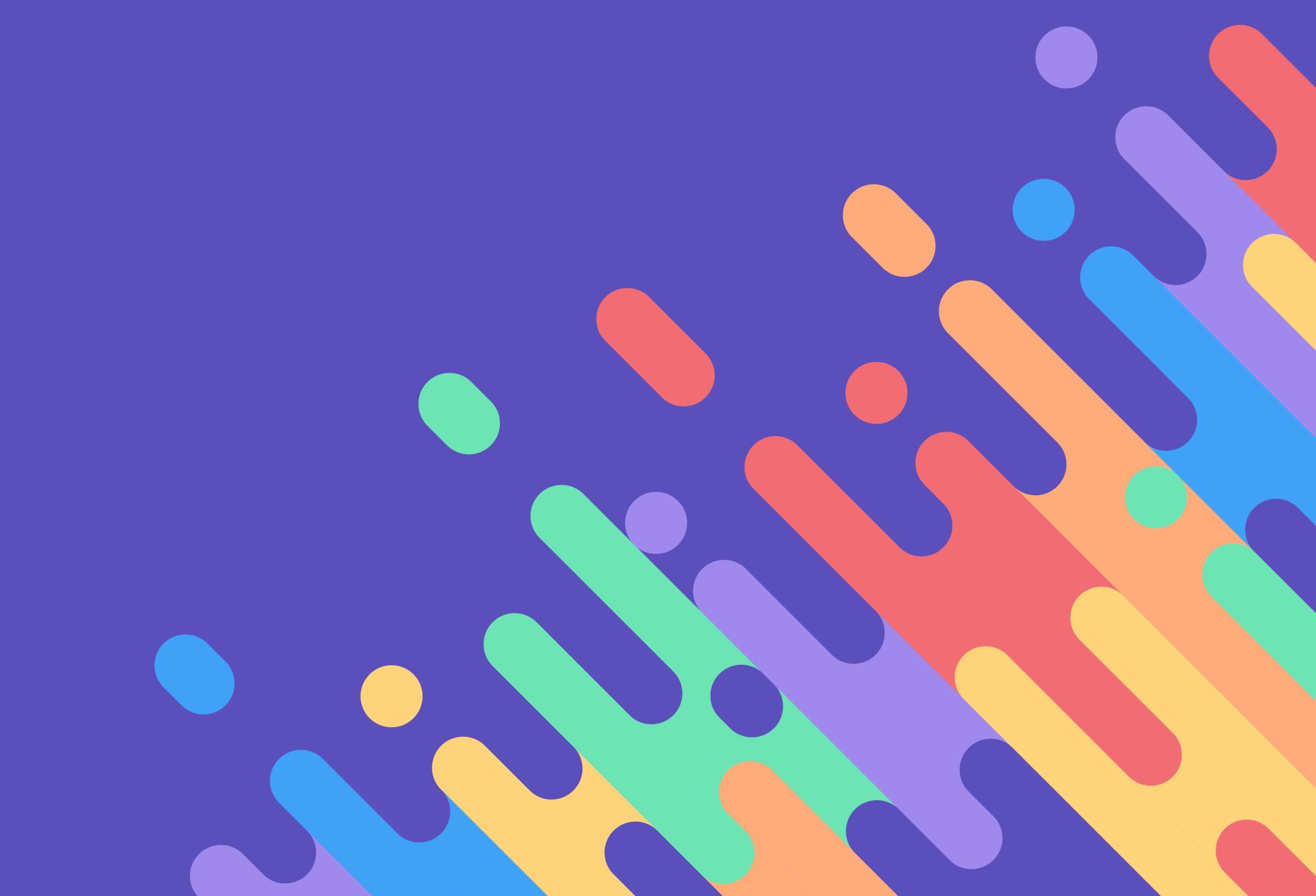 ACCESO A LA SOLICITUD
Cuando sea aprobado nuestro proyecto introduciremos las movilidades en:
EMPEZAR
https://webgate.ec.europa.eu/beneficiary-module/project/
REFORZAR LA DIMENSIÓN EUROPEA DE LA ENSEÑANZA Y EL APRENDIZAJE: 
fomentando los valores de inclusión y diversidad, tolerancia y participación democrática
promoviendo el conocimiento sobre el patrimonio europeo común y la diversidad
apoyando el desarrollo de redes profesionales en toda Europa

MEJORAR LA CALIDAD DE LA ENSEÑANZA Y EL APRENDIZAJE EN LA EDUCACIÓN ESCOLAR:
apoyando el desarrollo profesional de los profesores, directores y demás personal educativo
fomentando el uso de nuevas tecnologías y metodologías innovadoras
mejorando el aprendizaje de idiomas y la diversidad lingüística
promoviendo el intercambio y la transferencia de mejores prácticas en materia de enseñanza y desarrollo escolar

CONTRIBUIR A LA CREACIÓN DEL ESPACIO EUROPEO DE EDUCACIÓN:
desarrollando la capacidad de los centros para participar en intercambios y cooperación transfronterizos y proyectos de movilidad de alta calidad
haciendo que la movilidad educativa sea una posibilidad realista para cualquier alumno de educación escolar
fomentando el reconocimiento de los resultados de aprendizaje obtenidos por los alumnos y el personal educativo durante períodos de movilidad en el extranjero
OBJETIVOS DE LA ACCIÓN KA122
INCLUSIÓN Y DIVERSIDAD

TRANSFORMACIÓN DIGITAL

MEDIO AMBIENTE Y LUCHA CONTRA EL CAMBIO CLIMÁTICO

PARTICIPACIÓN EN LA VIDA DEMOCRÁTICA, VALORES COMUNES Y COMPROMISO CÍVICO
PRIORIDADES DEL PROGRAMA ERASMUS+
OBSTÁCULOS QUE PUEDEN SER UN PROBLEMA PARA EL APRENDIZAJE:

DISCAPACIDADES
PROBLEMAS DE SALUD
OBSTÁCULOS VINCULADOS A LOS SISTEMAS DE EDUCACIÓN Y FORMACIÓN:
dificultades de aprendizaje
riesgo de abandono escolar
imposibilidades de formación en el extranjero como parte de sus estudios
DIFERENCIAS CULTURALES: 
migrantes o refugiados
de minorías étnicas
usuarios de lengua de signos
dificultades lingüísticas que puedan hacer que  haya participantes que no soliciten participar en el programa
OBSTÁCULOS SOCIALES:
marginación social
dificultades de adaptación social
OBSTÁCULOS ECONÓMICOS
OBSTÁCULOS VINCULADOS A LA DISCRIMINACIÓN:  género, edad, origen  étnico, creencias, orientación sexual…
OBSTÁCULOS GEOGRÁFICOS: vivir en zonas alejadas o con menos servicios
INCLUSIÓN Y DIVERSIDAD:personas con menos oportunidades
APROVECHAR EL POTENCIAL QUE OFRECEN LAS TECNOLOGÍAS DIGITALES PARA LA ENSEÑANZA Y EL APRENDIZAJE

DESARROLLAR LAS CAPACIDADES Y COMPETENCIAS DIGITALES PARA PARTICIPAR PLENAMENTE  EN LA SOCIEDAD

DESARROLLAR PLANES DE TRANSFORMACIÓN DIGITAL DESDE UNA PERSPECTIVA DE APRENDIZAJE PERMANENTE

FOMENTAR LA COOPERACIÓN Y EL APRENDIZAJE VIRTUAL
TRANSFORMACIÓN DIGITAL:Plan de Acción de Educación Digital
MEDIO AMBIENTE Y LUCHA CONTRA EL CAMBIO CLIMÁTICO: Pacto verde europeo
INCORPORAR PRÁCTICAS ECOLÓGICAS EN EL DISEÑO DE LAS ACTIVIDADES:

INVOLUCRAR A LA COMUNIDAD EDUCATIVA EN LOS CAMBIOS NECESARIOS PARA LA TRANSICIÓN ECOLÓGICA

DESARROLLAR CONOCIMIENTOS, CAPACIDADES Y ACTITUDES Y MEJORAR LAS PERSPECTIVAS PROFESIONALES:
Agricultura sostenible
Gestión de recursos naturales
Protección del suelo
Agricultura biológica

IMPLICAR A LOS PARTICIPANTES EN EL DESARROLLO SOSTENIBLE:
Ahorro de recursos
Reducción del uso de la energía
Reducción de residuos y huella de carbono
Opciones de alimentación y movilidad sostenible
Cambios de conducta respecto a preferencias individuales y culturales

PROMOVER COMPORTAMIENTOS MÁS RESPETUOSO CON EL MEDIO AMBIENTE: EN LAS MOVILIDADES: PREFERIBLEMENTE MEDIOS DE TRANSPORTE SOSTENIBLES
PARTICIPACIÓN EN LA VIDA DEMOCRÁTICA, VALORES COMUNES Y COMPROMISO CÍVICO
MEJORAR LA FALTA DE CONOCIMIENTO SOBRE LA UNIÓN EUROPEA:
Valores comunes de la UE
Principios de unidad y diversidad
Patrimonio social, cultural e histórico

OFRECER OPORTUNIDADES PARA LA PARTICIPACIÓN EN:
La vida democrática
El compromiso social y cívico
PRINCIPIOS BÁSICOS:
INCLUSIÓN Y DIVERSIDAD
SOSTENIBILIDAD Y RESPONSABILIDAD MEDIOAMBIENTAS
EDUCACIÓN DIGITAL, INCLUYENDO COOPERACIÓN VIRTUAL, MOVILIDAD VIRTUAL Y MOVILIDAD COMBINADA
PARTICIPACIÓN ACTIVA EN LA RED DE ORGANIZACIONES ERASMUS
BUENA GESTIÓN DE LAS ACTIVIDADES DE MOVILIDAD:
TAREAS FUNDAMENTALES – MANTENER EL CONTROL DE LAS ACTIVIDADES
ORGANIZACIONES DE APOYO, TRANSPARENCIA Y RESPONSABILIDAD
INTEGRACIÓN DE LOS RESULTADOS EN LA ORGANIZACIÓN
DESARROLLO DE CAPACIDADES DE TRABAJO A ESCALA INTERNACIONAL
ACTUALIZACIONES PERIÓDICAS DE LAS MOVILIDADES
INFORMES DE LOS PARTICIPANTES AL FINALIZAR LA MOVILIDAD
PROPORCIONAR CALIDAD Y APOYO A LOS PARTICIPANTES:
DISPOSICIONES PRÁCTICAS
SELECCIÓN DE LOS PARTICIPANTES
PREPARACIÓN, SUPERVISIÓN Y TUTORIZACIÓN DE LOS PARTICIPANTES
APOYO LINGÜÍSTICO
RESULTADOS DE APRENDIZAJE: DEFINICIÓN, EVALUACIÓN Y RECONOCIMIENTO
COMPARTIR LOS RESULTADOS Y LOS CONOCIMIENTOS SOBRE EL PROGRAMA:
DENTRO DE LA ORGANIZACIÓN
CON OTRAS ORGANIZACIONES Y PÚBLICO
RECONOCIMIENTO PÚBLICO DE LA FINANCIACIÓN DE LA UNIÓN EUROPEA
NORMAS DE CALIDAD ERASMUSVienen detallados en la solicitud
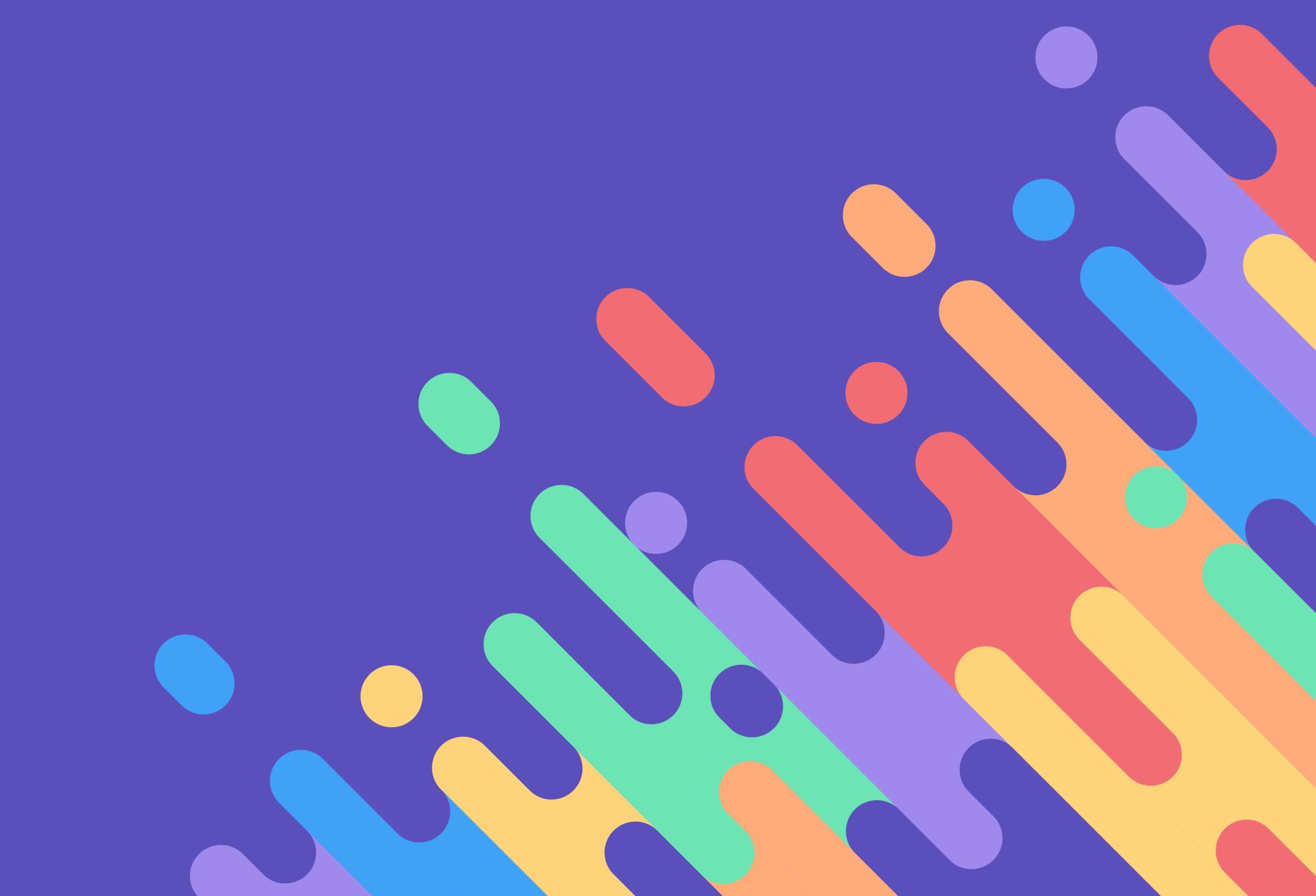 Las solicitudes deberán superar los siguientes umbrales:
Como mínimo 60 puntos sobre el total de 100
Como mínimo la mitad de la puntuación máxima en cada criterio:
Pertinencia 30p
Calidad del diseño del proyecto 40p
Calidad del seguimiento del proyecto 30p
PUNTUACIÓN
EL PERFIL DEL SOLICITANTES, LA EXPERIENCIA Y LAS ACTIVIDADES SON PERTINENTES PARA EL ÁMBITO DE LA EDUCACIÓN ESCOLAR


EL PROYECTO ES PERTINENTE PARA LOS OBJETIVOS DE LA ACCIÓN KA122:
reforzar la dimensión europea de la enseñanza y el aprendizaje
mejorar la calidad de la enseñanza y el aprendizaje en la educación escolar
contribuir a la creación del espacio europeo de educación


EL PROYECTO PROPUESTO ES PERTINENTENTE PARA EL APOYO A LOS PARTICIPANTES CON MENOS OPORTUNIDADES:
obstáculos que pueden ser un problema para el aprendizaje
PERTINENCIA30 puntos
LOS OBJETIVOS DEL PROYECTO PROPUESTO RESPONDEN DE MANERA CLARA Y CONCRETA A LAS NECESIDADES DE LA ORGANIZACIÓN SOLICITANTE Y DE SU PERSONAL Y ESTUDIANTES

EL CONTENIDO DE LAS ACTIVIDADES PROPUESTAS Y EL EQUILIBRIO ENTRE LOS DIFERENTES TIPOS DE ACTIVIDADES SON ADECUADOS PARA LA CONSECUCIÓN DE LOS OBJETIVOS DEL PROYECTO:
Cursos
Job shadowing


EXISTE UN PLAN DE TRABAJO PRECISO PARA CADA UNA DE LAS ACTIVIDADES PROPUESTAS

EL PROYECTO INCORPORA PRÁCTICAS RESPONSABLES Y SOSTENIBLES DESDE EL PUNTO DE VISTA MEDIOAMBIENTAL

EL PROYECTO INCORPORA EL USO DE HERRAMIENTAS (EN PARTICULAR, ETWINNING Y ESEP) Y MÉTODOS DE APRENDIZAJE DIGITALES PARA COMPLEMENTAR SUS ACTIVIDADES DE MOVILIDAD FÍSICA Y MEJORAR LA COOPERACIÓN CON LAS ORGANIZACIONES ASOCIADAS
CALIDAD DEL DISEÑO DEL PROYECTO40 puntos
DEFINIR CLARAMENTE LAS TAREAS Y RESPONSABILIDADES PARA LA REALIZACIÓN DE LAS ACTIVIDADES DE CONFORMIDAD CON LAS NORMAS DE CALIDAD ERASMUS:


PROPONER MEDIDAS CONCRETAS Y LÓGICAS PARA INTEGRAR LOS RESULTADOS DE LAS ACTIVIDADES DE MOVILIDAD EN EL TRABAJO HABITUAL DE LA ORGANIZACIÓN:


PROPONER UNA FORMA APROPIADA DE EVALUACIÓN DE LOS RESULTADOS DEL PROYECTO


PROPONER MEDIDAS CONCRETAS Y EFICACES PARA DIVULGAR LOS RESULTADOS DEL PROYECTO: 
DENTRO DE LA ORGANIZACIÓN SOLICITANTE
COMPARTIR LOS RESULTADOS CON OTRAS ORGANIZACIONES
RECONOCER PÚBLICAMENTE LA FINANCIACIÓN DE LA UNIÓN EUROPEA
CALIDAD DEL SEGUIMIENTO DEL PROYECTO30 puntos
CONTEXTO: tipo de acción, fechas de desarrollo del proyecto
ORGANIZACIÓN SOLICITANTE: datos
ORGANIZACIONES DE ACOGIDA: necesitamos su OID
CURSOS: buscar en School Education Gateway
JOB SHADOWING o MOVILIDADES EN GRUPO DE ALUMNOS: buscar centro a través de eTwinning, Facebook, contactos hechos en cursos…
INFORMACION SOBRE NUESTRA ORGANIZACIÓN:
Oferta educativa, perfiles y edades de alumnos, nº alumnos, docentes y personal
Participación previa en otros proyectos
OBJETIVOS DEL PROYECTO (RELACIONADOS CON LAS PRIORIDADES ERASMUS):
Necesidades y retos relacionados con la internacionalización, el desarrollo de nuevas metodologías, mejora de la competencia digital, sostenibilidad y medio ambiente, inclusión
Objetivos (3 ó 4): título, explicación, cómo se va a evaluar el cumplimiento
ACTIVIDADES: indicar tipo y número de participantes. Indicar si hay participantes con menos oportunidades
Tipo: CURSOS paradocentes, JOB SHADOWING para docentes, MOVILIDADES EN GRUPO DE ALUMNOS para grupo de alumnos acompañados por docentes
De cada actividad:
Describir que se va a hacer  antes, durante y después de la actividad
Los resultados de aprendizaje: ¿qué van a aprender los participantes?
Cómo se van a evaluar los resultados de aprendizaje: encuesta tras movilidad, exposición
Cómo se va a reconocer los resultados de aprendizaje: certificado, reconocimiento admon
A qué objetivos del proyecto y cómo contribuirá la actividad
Proceso de selección de participantes: información, baremo…
APARTADOSDE LA SOLICITUD I
PRESUPUESTO: según las movilidades previstas, nº de participantes, tipo de actividad, nº de días, saldrán un presupuesto para:
APOYO ORGANIZATIVO,
VIAJE
APOYO INDIVIDUAL
TASAS DE CURSOS
NORMAS DE CALIDAD: leerlas
SEGUIMIENTO:
Cómo se va a asegurar de que las actividades seguirán las Normas de calidad Erasmus
Responsable de la selección de los participantes
Responsable de la definición, evaluación y reconocimiento de resultados
Cómo se van a integrar los resultados de las actividades en el centro
Difusión: Qué hará para compartir los resultados dentro y fuera de su organización. Reconocimiento de la financiación de la UE
RESUMEN DEL PROYECTO: en español y en inglés
Porqué se solicita el proyecto
Qué espera conseguir al ejecutar el proyecto
Qué actividades realizará
Qué resultados espera conseguir
ANEXOS:
Declaración responsable (documento tipo) firmado digitalmente por el representante legal (director/a)
APARTADOSDE LA SOLICITUD II
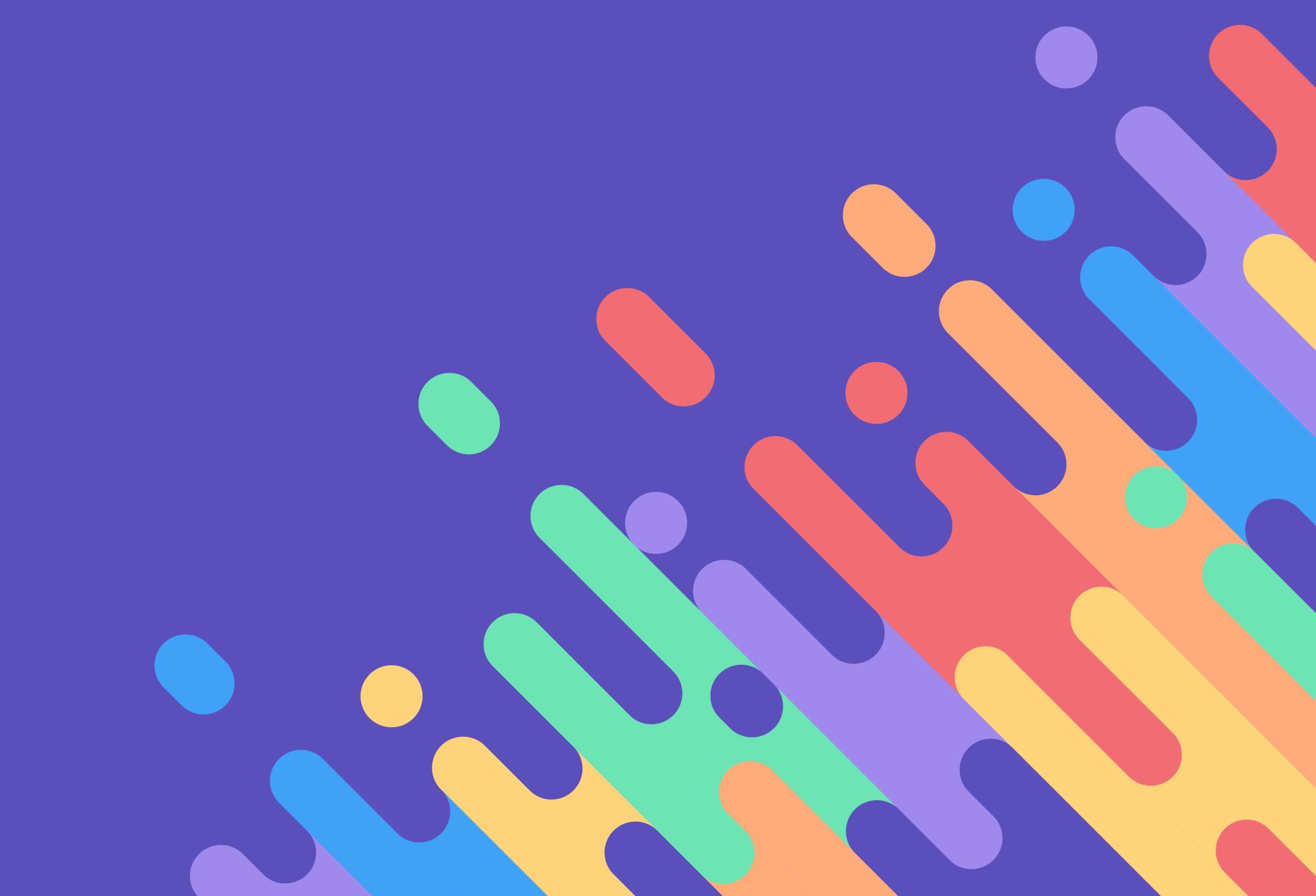 REDACTAR CON INFORMACIÓN CLARA Y CONCRETA (NO GENERALIDADES)

OBJETIVOS PLANTEADOS EN CONSONANCIA CON LAS PRIORIDADES DEL PROGRAMA ERASMUS+

PROYECTO ACORDE A LA EXPERIENCIA Y TAMAÑO DEL CENTRO

EXPLICAR LA CAPACIDAD PARA DESARROLLAR EL PROYECTO POR LA EXPERIENCIA EN ORGANIZACIÓN DE OTRO TIPO DE ACTIVIDADES

OFRECER APOYO A LOS PARTICIPANTES CON MENOS OPORTUNIDADES Y GARANTIZAR QUE LA INFORMACIÓN LLEGA A TODOS

DEFINIR EL PERFIL DE LOS PARTICIPANTES PARA LAS MOVILIDADES Y ESTABLECER UN BAREMO

PROPONER COMISIONES PARA GESTIONAR LOS DISTINTOS ASPECTOS DEL DESARROLLO DEL PROYECTO

PROPONER INSTRUMENTOS DE EVALUACIÓN DE LOS RESULTADOS Y DE SU CONTRIBUCIÓN AL DESARROLLO DE LOS OBJETIVOS

DEFINIR COMO SE VAN A COMPARTIR LOS RESULTADOS, INCLUYENDO LOGO Y FINANCIACIÓN DE LA UE
RECOMENDACIONES GENERALES
SOLICITUDKA122-SCH
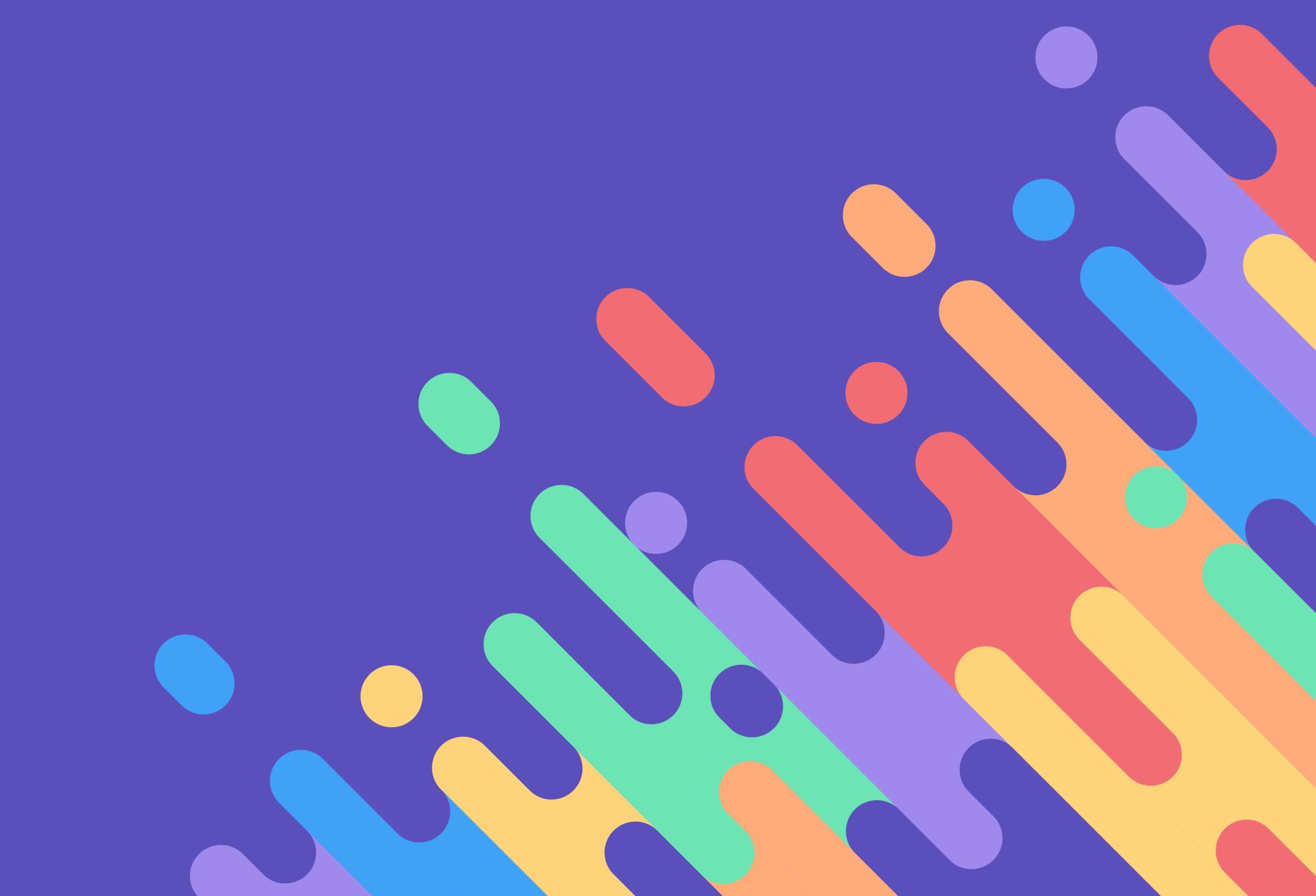 SUSANA CELIS
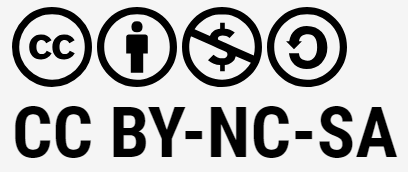